Партнёрство с родителями в рамках ФГОС ДО
Уважаемые родители!

Ваш ребенок уникален! Он находится в счастливой поре детства, которая сама по себе самоценна, как этап развития маленького человека.
Давайте бережно поддерживать малыша, давать возможности ему развиваться, и при этом быть счастливым!
Что такое Федеральный государственный стандарт дошкольного образования?
Федеральные государственные стандарты устанавливаются в Российской Федерации в соответствии с требованием статьи 12 «Закона об образовании» и представляют собой «совокупность обязательных требований к дошкольному образованию».
Что является отличительной особенностью ФГОС ДО?
Ключевая установка стандарта - поддержка разнообразия детства через создание условий социальной ситуации содействия взрослых и детей ради развития способностей каждого ребенка.
Что является основными целями ФГОС ДО?
обеспечение государством равенства возможностей для каждого ребенка в получении качественного дошкольного образования;

обеспечение государственных гарантий уровня и качества образования;

сохранение единства образовательного пространства РФ относительно уровня дошкольного образования.
Какие основные принципы устанавливает ФГОС ДО?
•поддержка разнообразия детства; 
	•сохранение уникальности и самоценности дошкольного детства; 
	•полноценное проживание ребёнком всех этапов дошкольного детства, обогащение детского развития; 
	•создания благоприятной социальной ситуации развития каждого ребёнка в соответствии с его возрастными и индивидуальными особенностями и склонностями.
Какие требования выдвигает новый ФГОС ДО?
Требования к структуре образовательной программы дошкольного образования;

2. Требования к условиям реализации образовательной программы дошкольного образования:
к психолого- педагогическим условиям реализации основной образовательной программы дошкольного образования
к развивающей предметно-пространственной среде;

3. Требования к результатам освоения образовательной программы дошкольного образования.
Психолого-педагогические условия реализации Программы
Различия процесса обучения в детском саду, организованного в виде учебной деятельности и через организацию детских видов деятельности
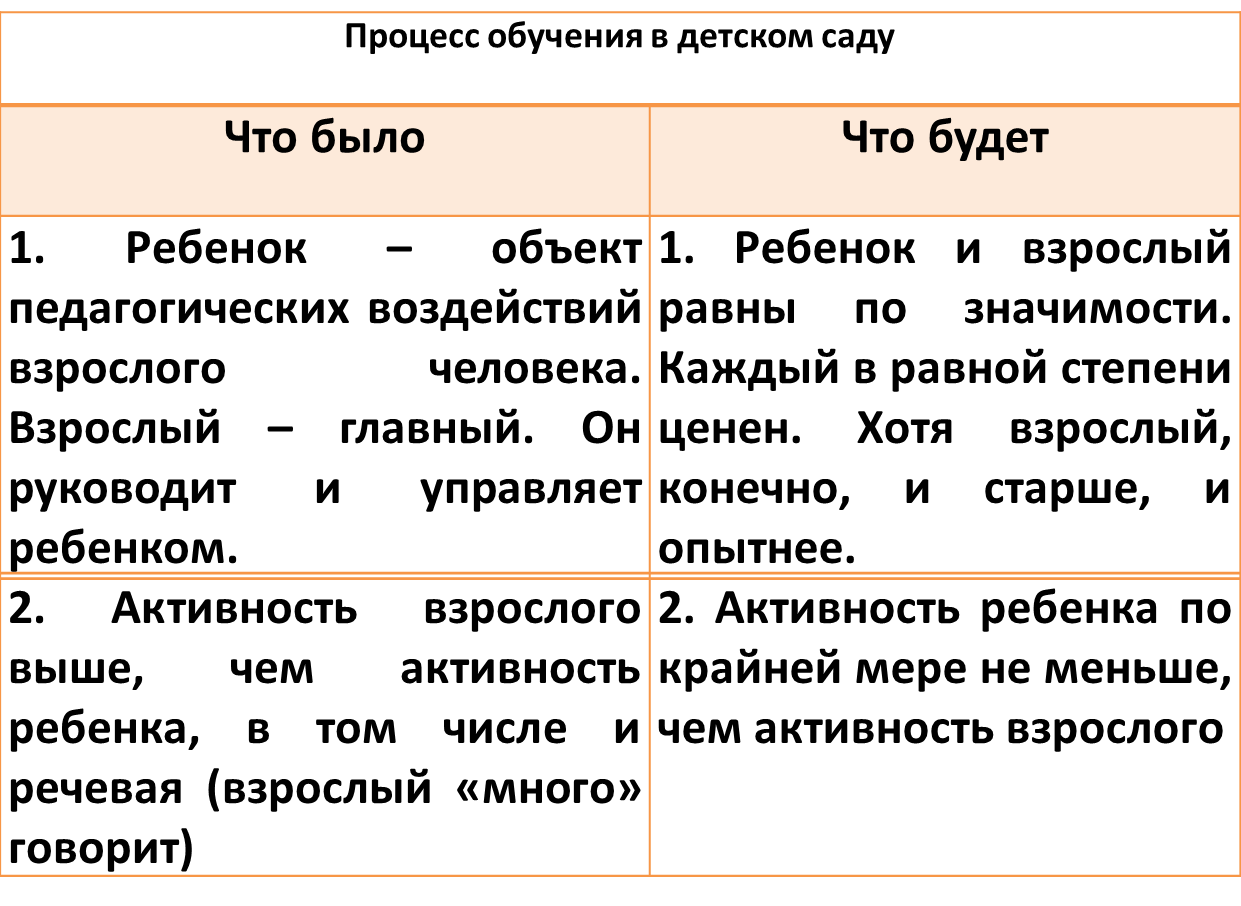 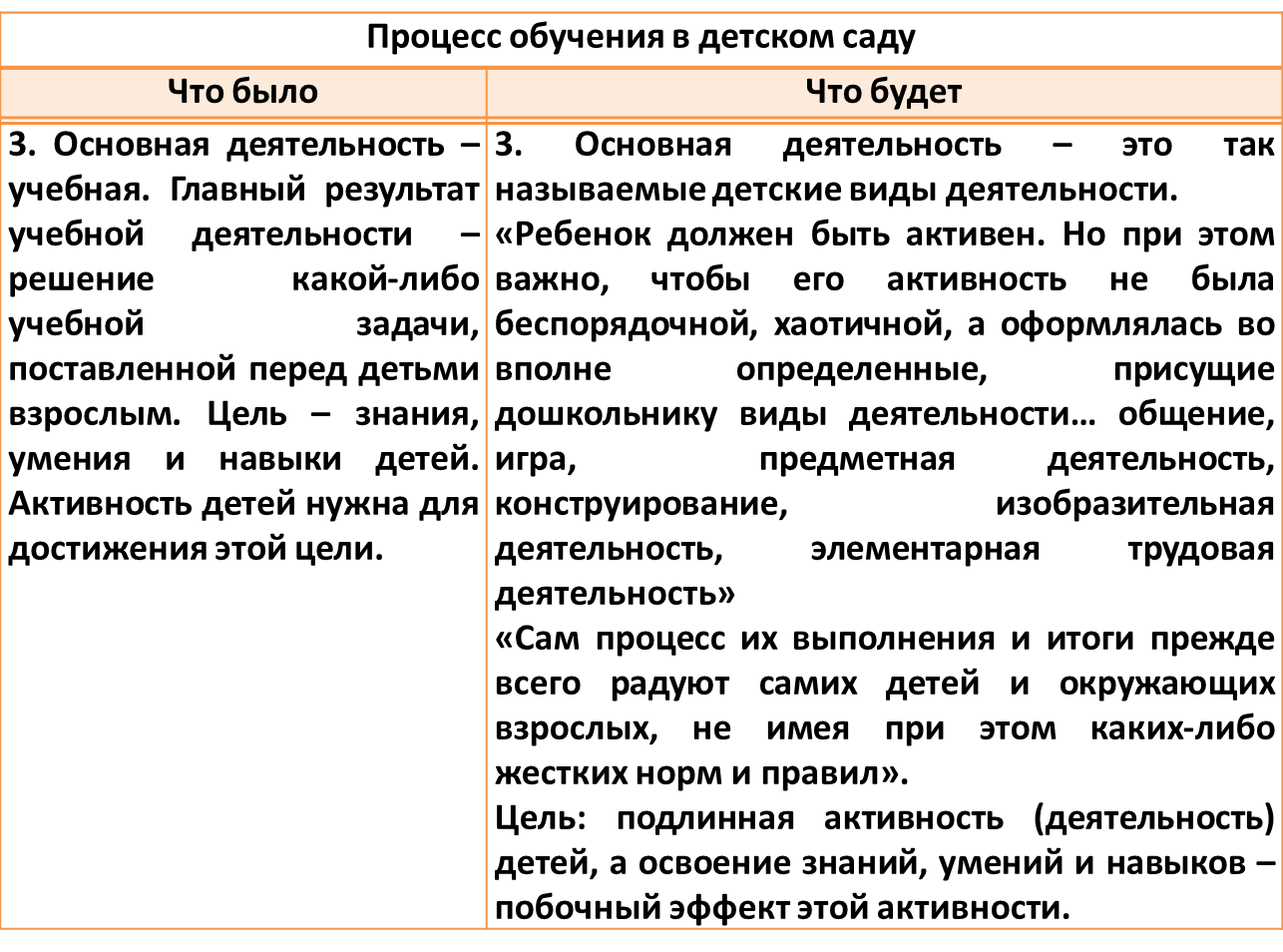 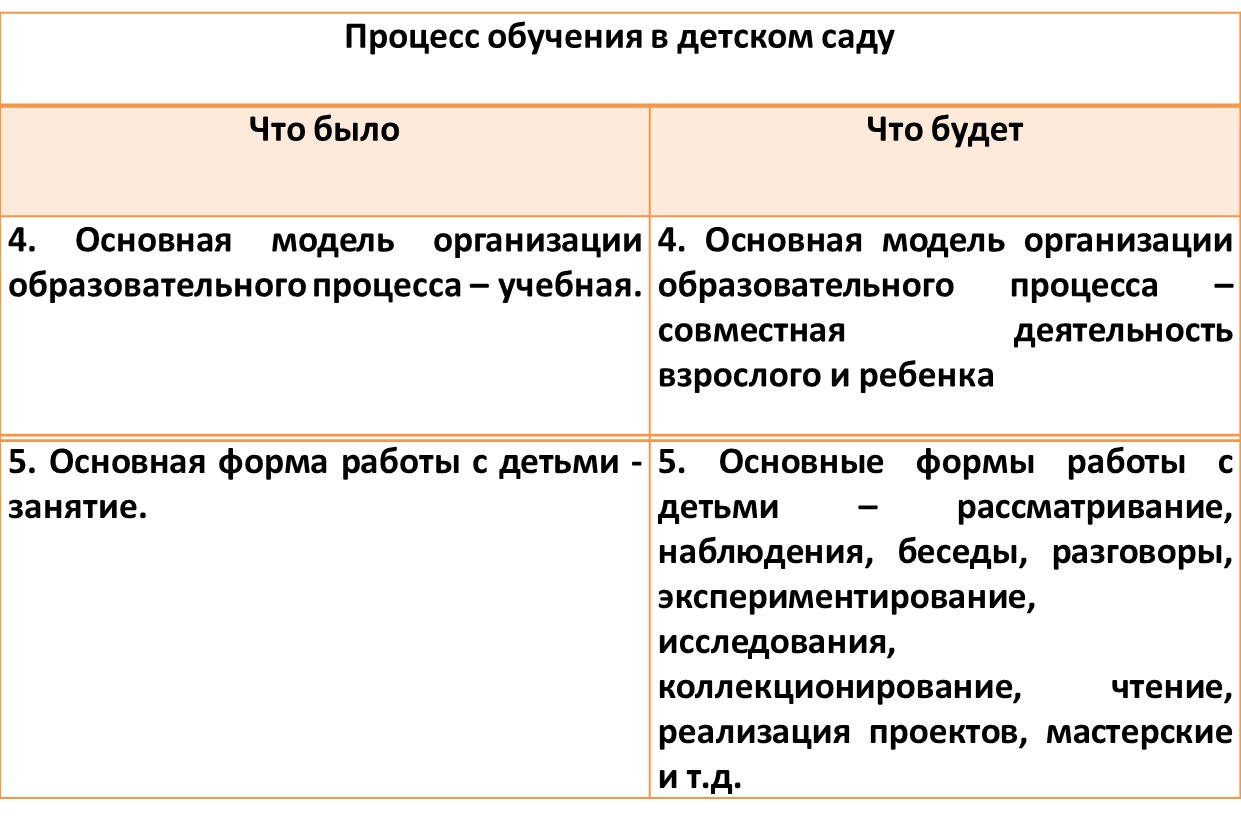 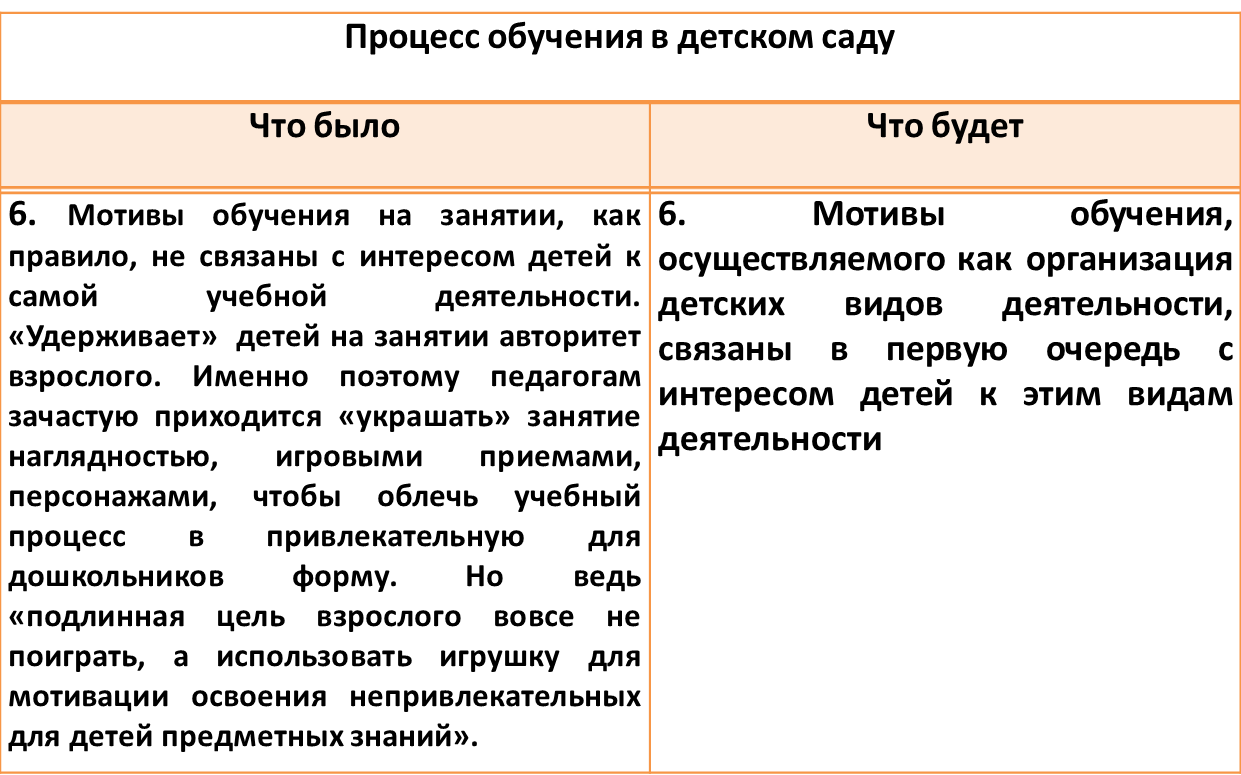 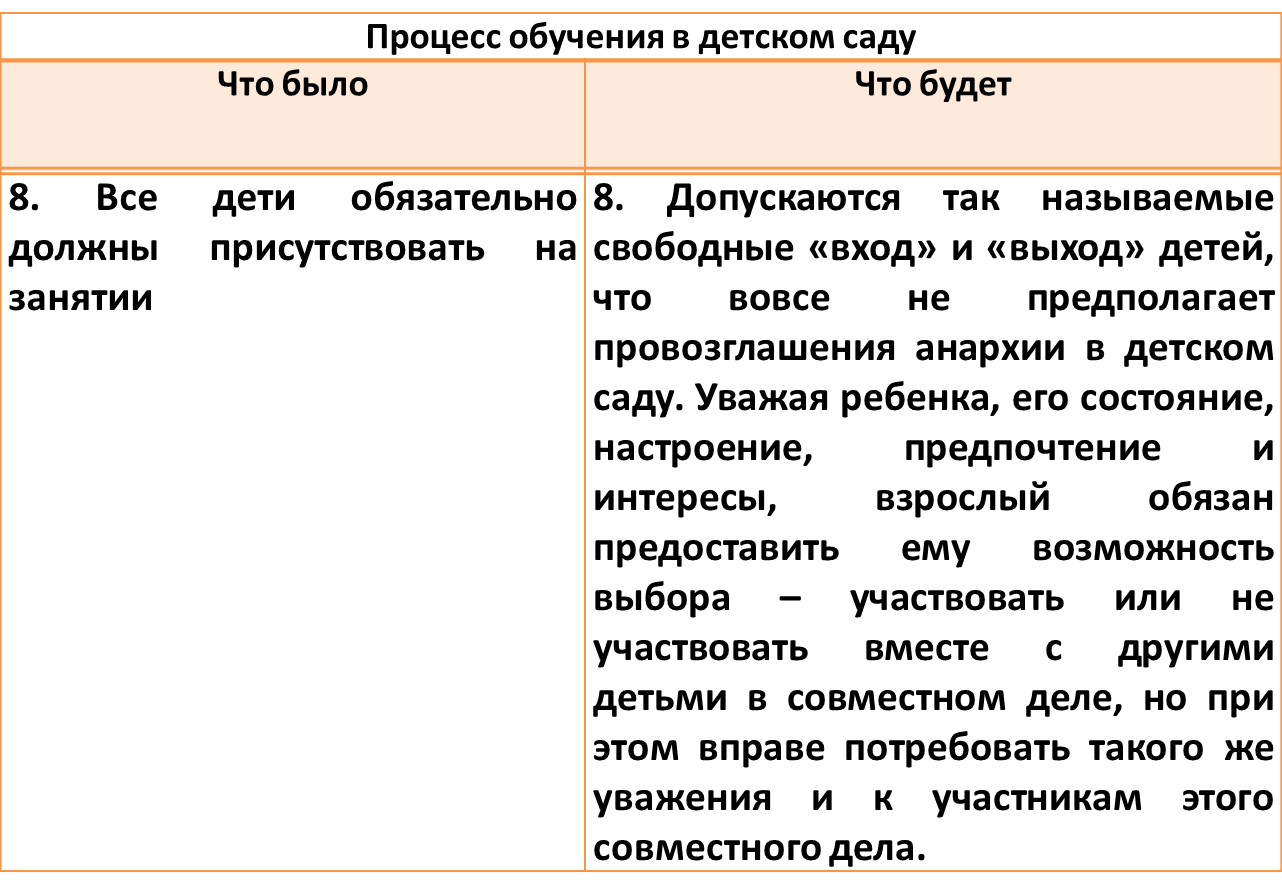 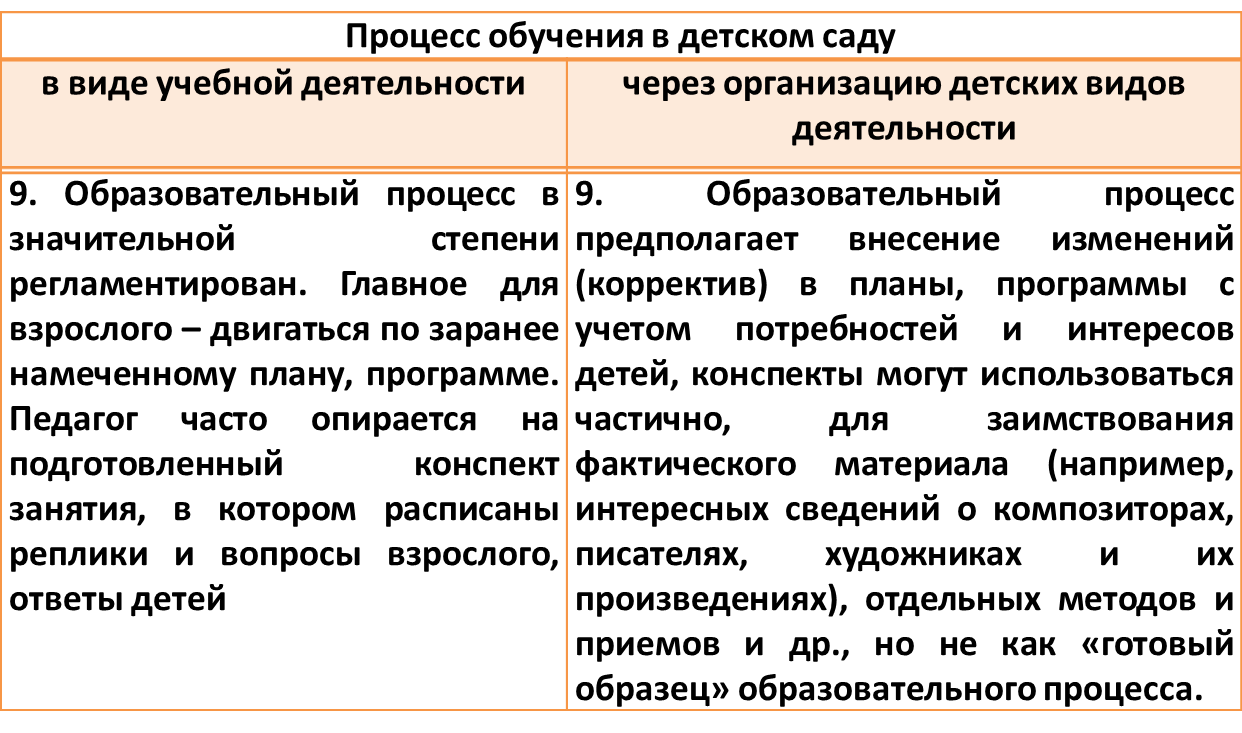 Каким должен быть выпускник ДОУ?
Ребенок - выпускник ДОУ должен обладать личностными характеристиками, среди них инициативность, самостоятельность, уверенность в своих силах, положительное отношение к себе и другим, развитое воображение, способность к волевым усилиям, любознательность.